MAZA YΛΙΚΩΝ ΣΩΜΑΤΩΝ – ΦΥΣΙΚΗ Ε΄- ΔΥΟ ΠΕΙΡΑΜΑΤΑ
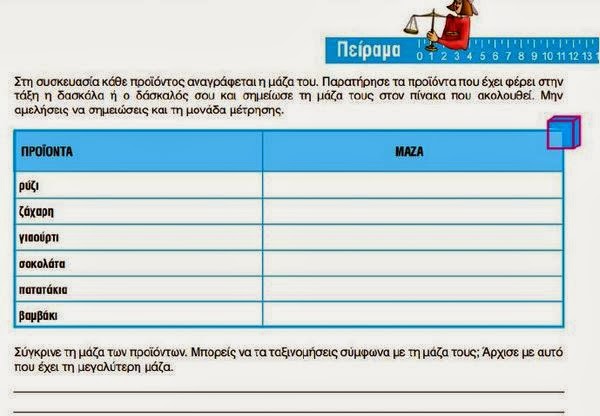 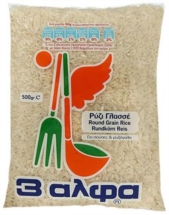 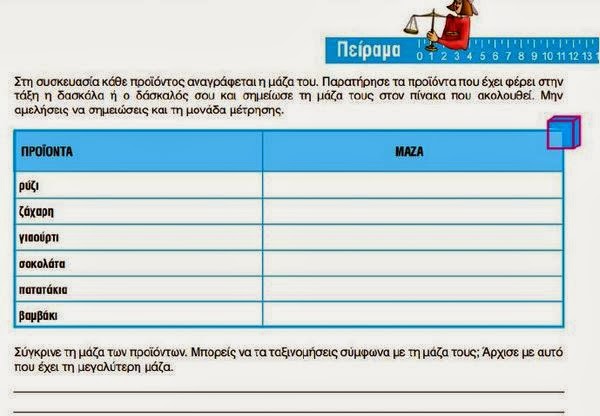 500γρ.
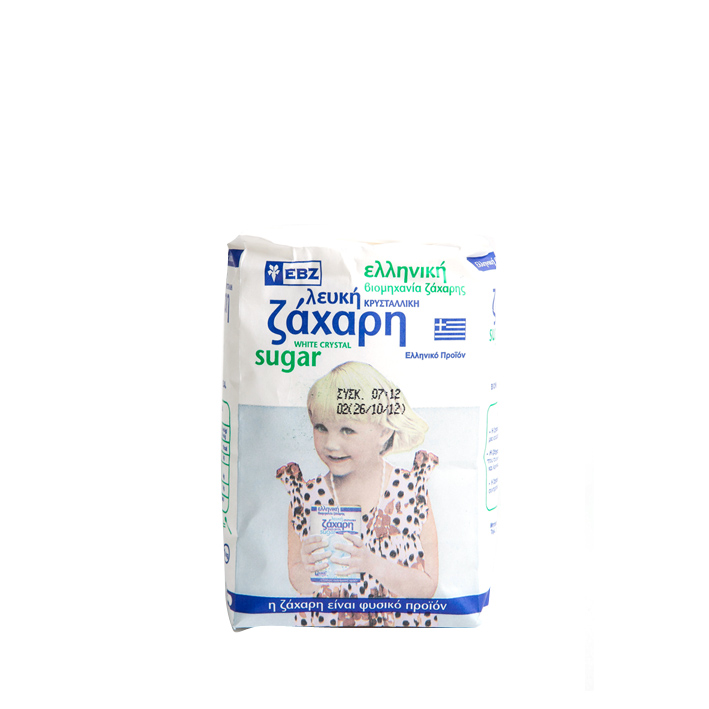 1 κ.
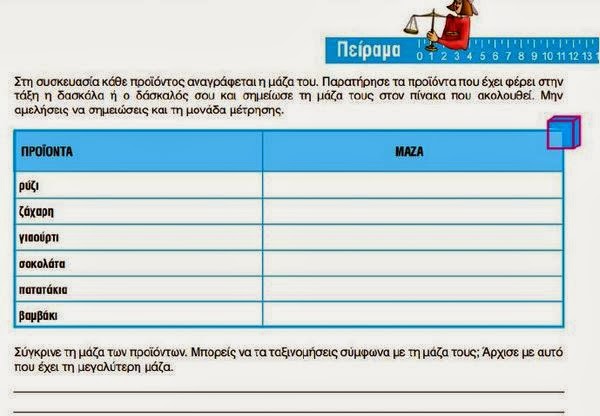 500γρ.
1 κ.
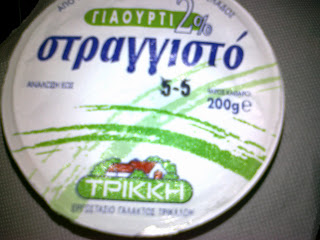 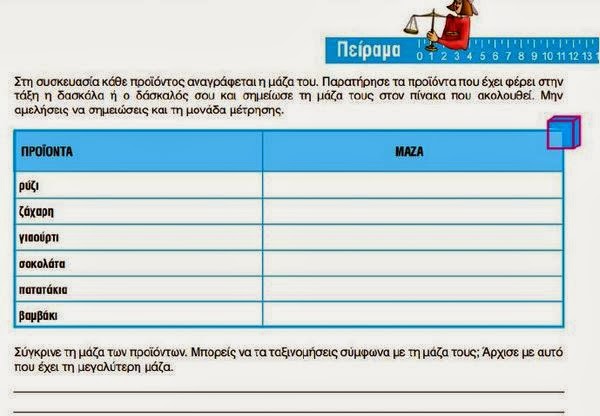 500γρ.
1 κ.
200γρ.
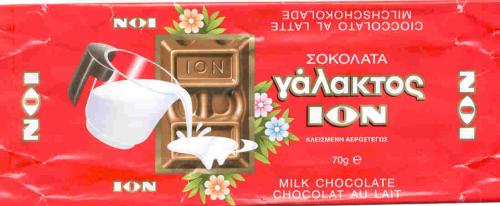 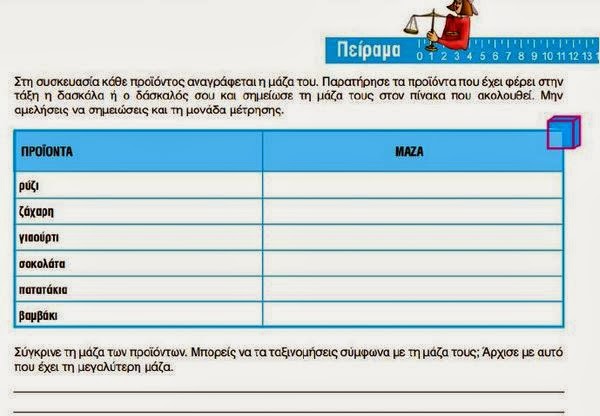 500γρ.
1 κ.
200γρ.
70γρ.
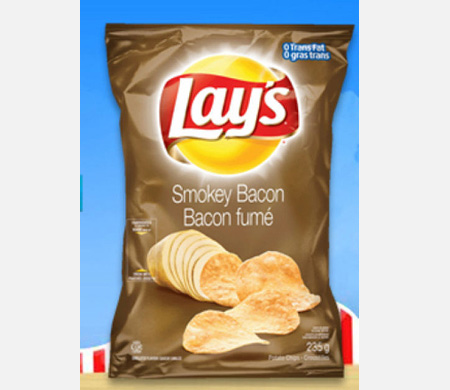 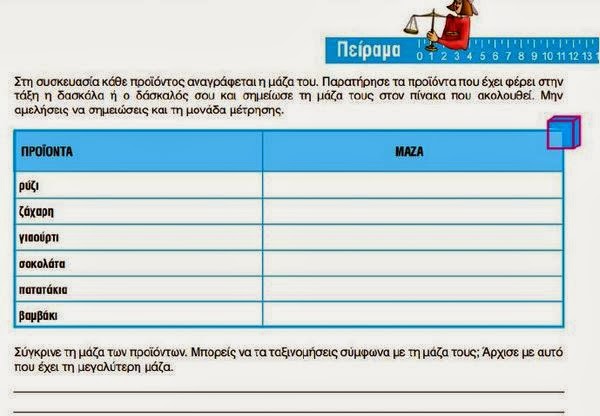 500γρ.
1 κ.
200γρ.
70γρ.
235γρ.
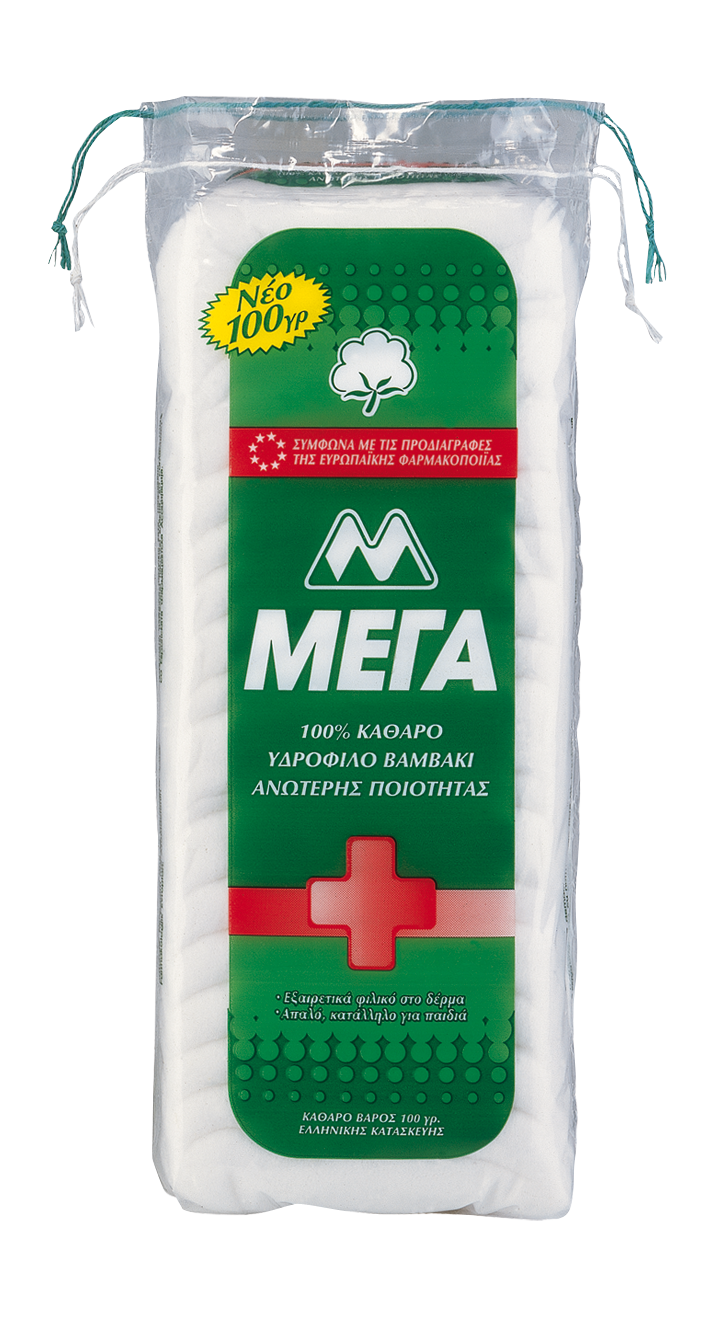 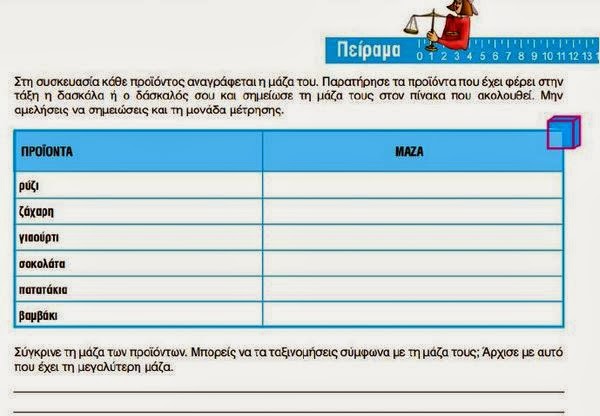 500γρ.
1 κ.
200γρ.
70γρ.
235γρ.
100γρ.
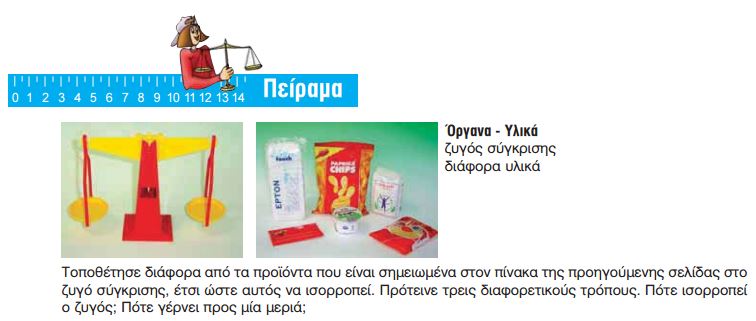 ;
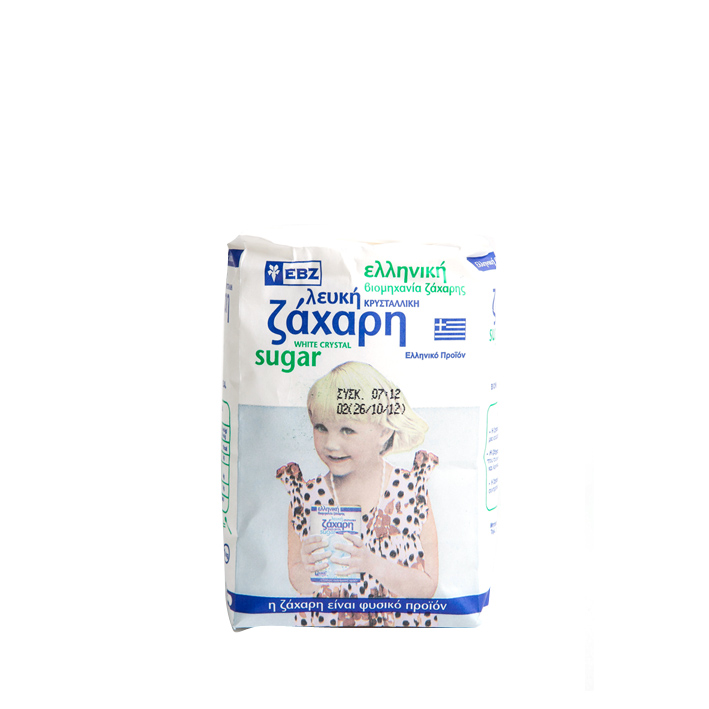 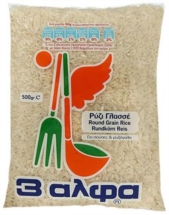 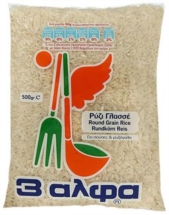 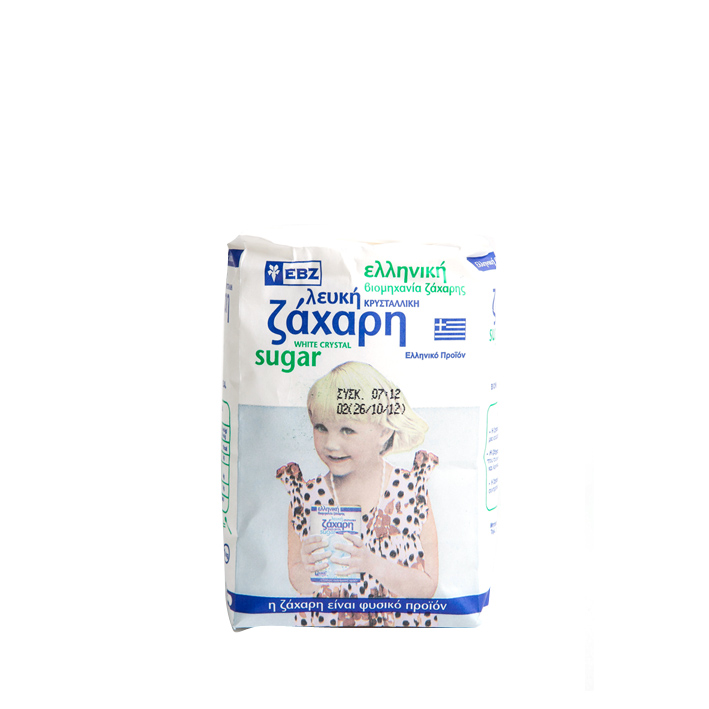 Ο ζυγός θα γείρει προς τα κάτω εκεί που βρίσκεται το σώμα με τη μεγαλύτερη μάζα
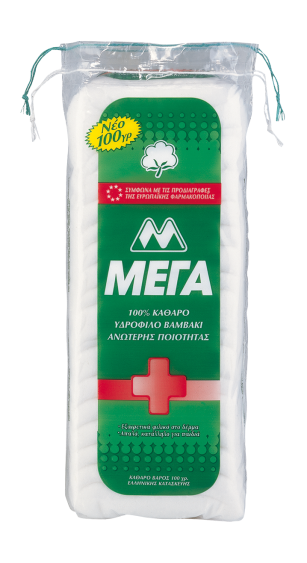 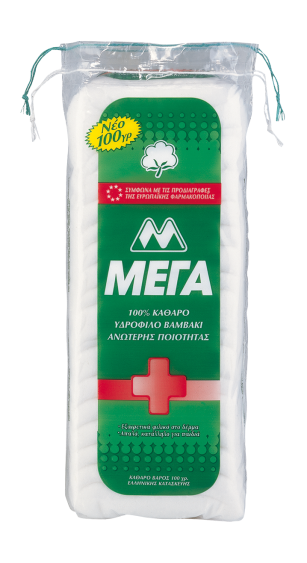 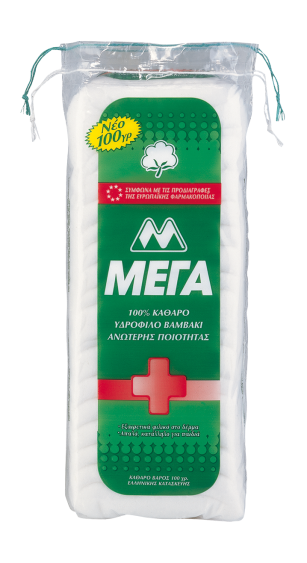 ;
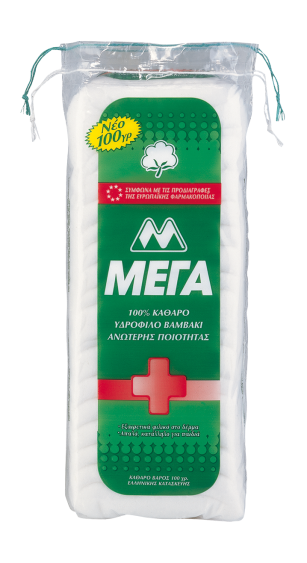 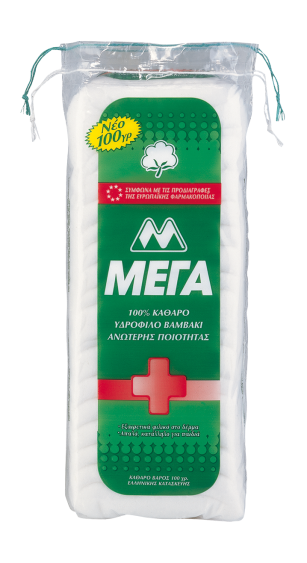 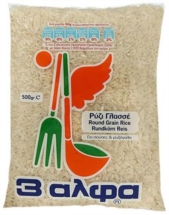 Ο ζυγός ισορροπεί όταν τα βάρη είναι ίδια.
Ίδιος όγκος
Λαστιχένια μπάλα
Σιδερένια μπάλα
Διαφορετική μάζα
Σκεφτείτε  ένα  δικό  σας παράδειγμα
Ίδια μάζα
Λαστιχένια μπάλα
Σιδερένια μπάλα
Διαφορετικός όγκος
Σκεφτείτε  ένα  δικό  σας παράδειγμα